SCED Limit Calculation

Matthew Young/Jian Chen

9/15/2017
Problem Overview
When the MW limit for a transmission constraint is calculated, there is a possibility for abnormally low limit results if the flow over the constrained equipment is very small.  Resulting in the constraint binding at an unrealistic MW limit.
Current SCED Limit Calculation (Constant Power Factor)
Existing problem
When calculating the PF, if P << Q, the resulting MW limit can be very low in relation to the actual equipment rating.
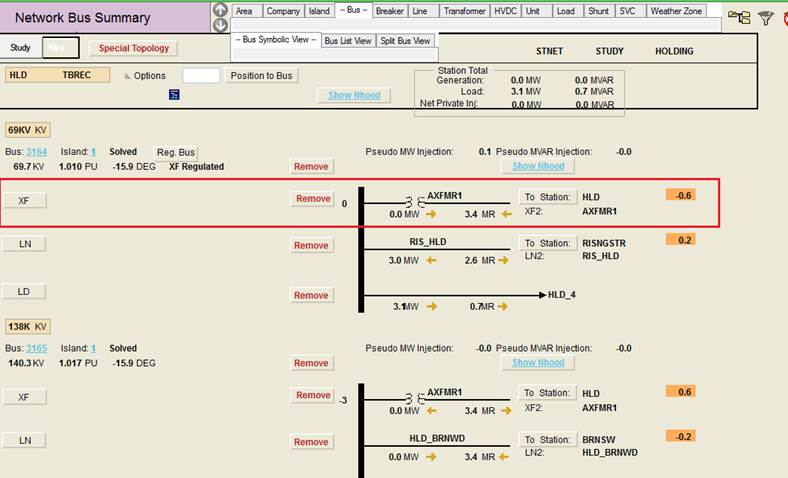 Impact to SCED
As a result, a very low MW limit could be sent to SCED, causing a high shadow price in SCED dispatch.
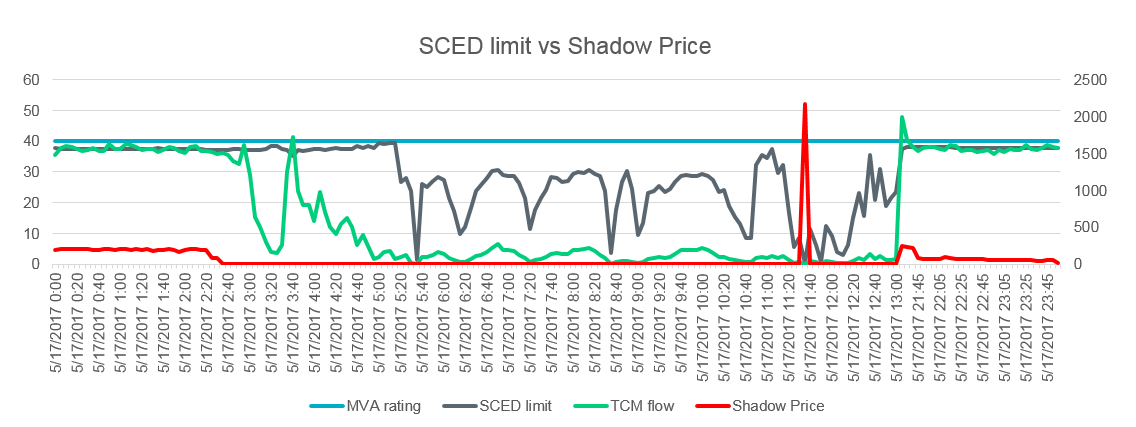 SZEPCMN8: HLD_FMR1 on 5/17/2017
Review of similar events
Since Jan.1 2012, there have been 11 similar events, when MW limits dropped below 20% of MVA ratings and caused high shadow prices (>$1000) in SCED.
Alternative Method
One alternative method to calculate the SCED MW limit is based on the assumption that the change in reactive power through the constrained equipment will be small and can be ignored.
As shown in the above equation, this method would run into problems when reactive flow is higher than equipment rating. To prevent this from happening, a hybrid-method is suggested:
Method Comparisons
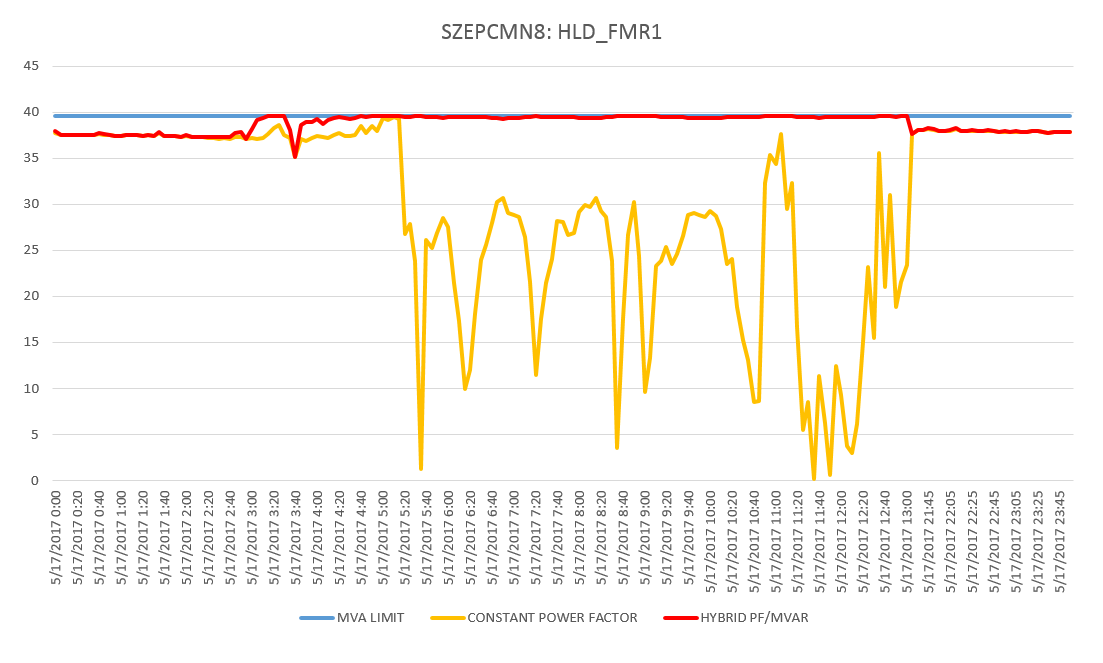 Method Comparisons
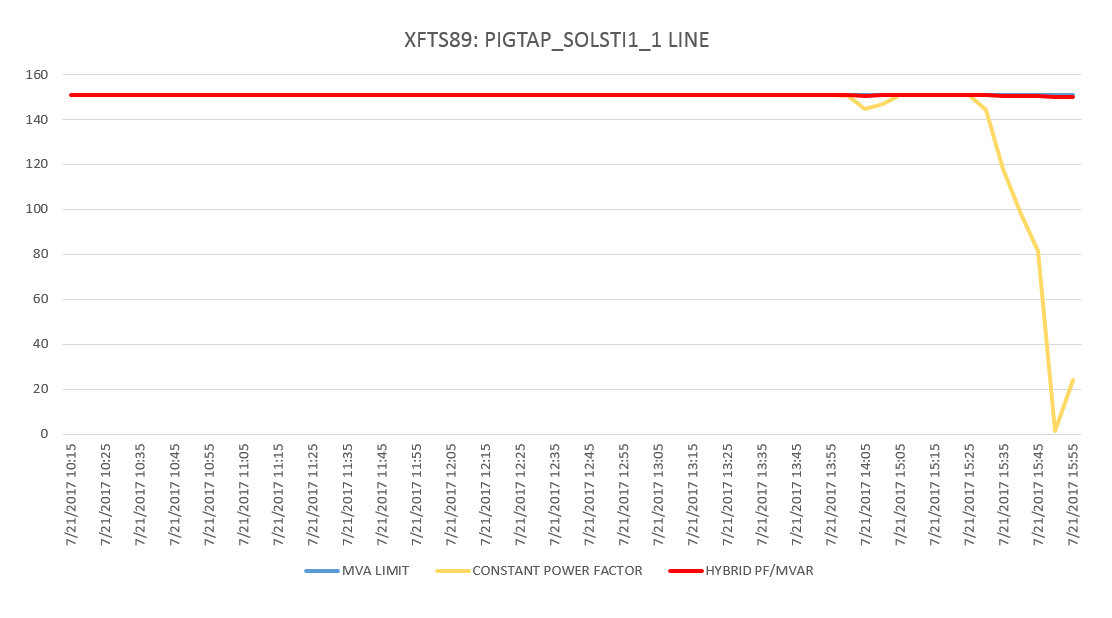 Method Comparisons
Test with all active constraints from July, 2017.
Total of 16,718 SCED constraint intervals are tested.
Method Comparisons
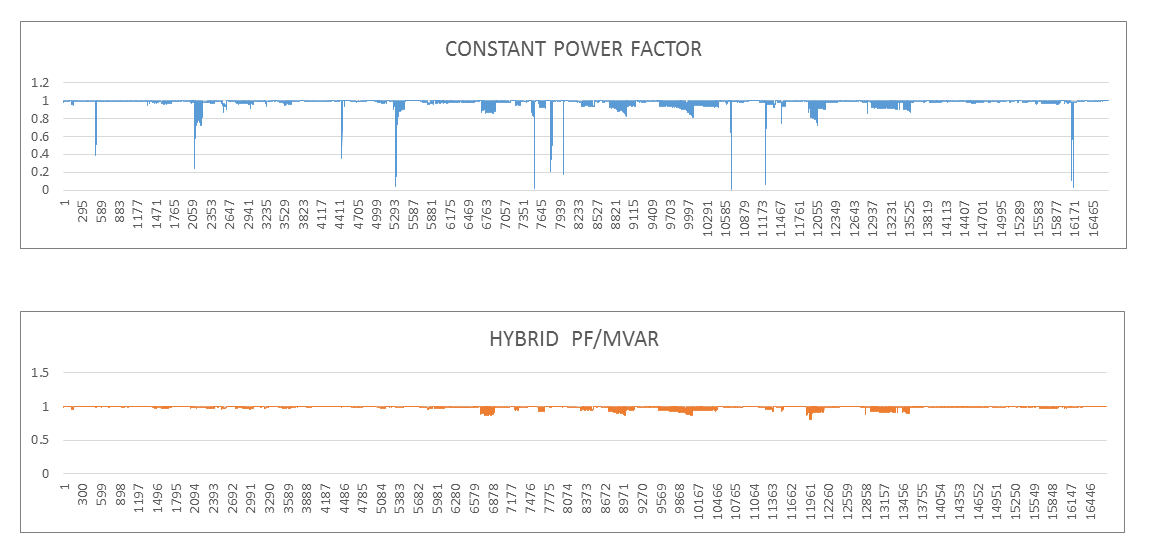 Conclusion
Constant Power Factor Method
Unrealistic MW limits could be sent to SCED when the power factor of a constraint is very low.
Based off of historical data, there were few of these events since Jan.1, 2012, with minimal impact to the market. 

Hybrid PF/MVAR Method
Could present the opportunity for some MVA limit overshoot.
While a possible solution to unrealistic MW limits, would affect all constraints going forward.